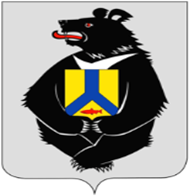 «Организация в исполнительном органе Хабаровского края работыпо профилактике коррупционных и иных правонарушений»
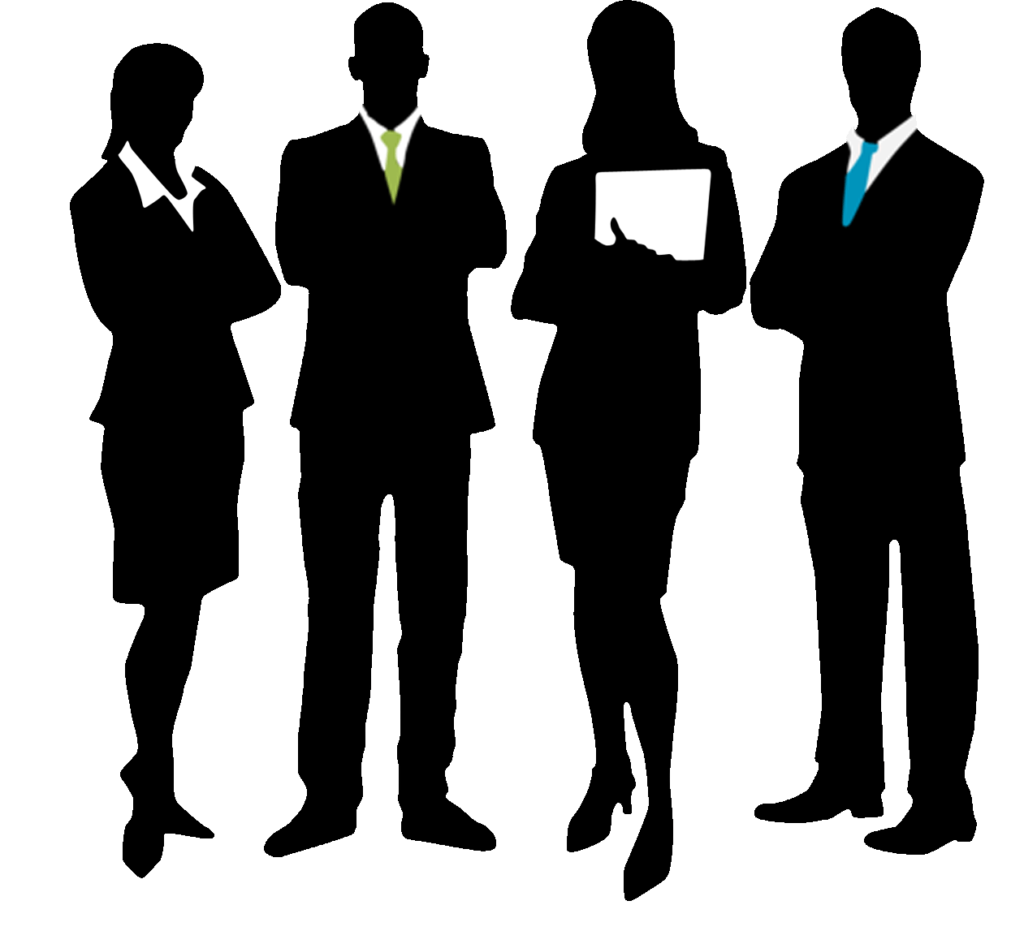 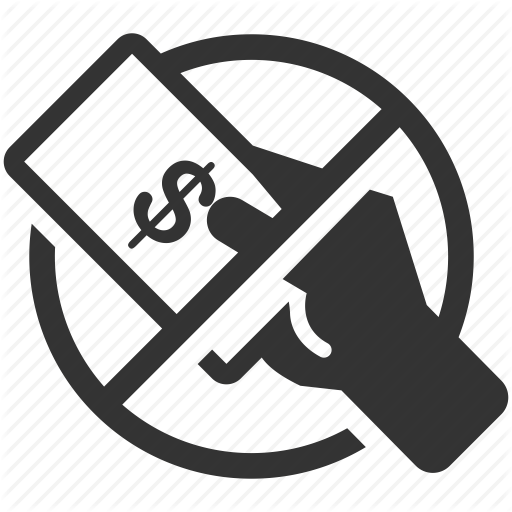 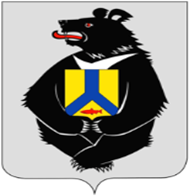 Коррупция является существенной системной проблемой, характерной не только для России, но и для большинства стран мира. В этой связи одной из первостепенных задач в последние годы, поставленных на государственном уровне в России, стало противодействие коррупции.
	Федеральный закон от 25 декабря 2008 г. N 273-ФЗ "О противодействии коррупции" (далее - Федеральный закон N 273-ФЗ) устанавливает основные принципы противодействия коррупции в Российской Федерации, к числу которых отнесено приоритетное применение мер по предупреждению коррупции, а также комплексное использование политических, организационных, информационно-пропагандистских, социально-экономических, правовых, специальных и иных мер.
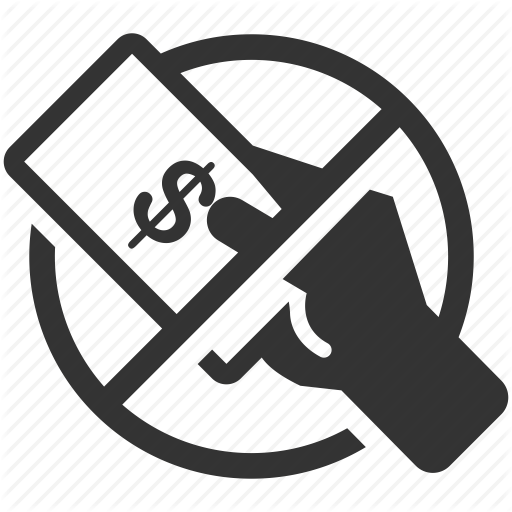 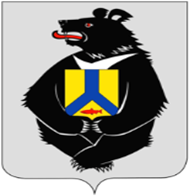 Понятие коррупции определено Федеральным законом                            № 273-ФЗ, в соответствии с которым она представляет собой злоупотребление служебным положением, дачу взятки, получение взятки, злоупотребление полномочиями, коммерческий подкуп либо иное незаконное использование физическим лицом своего должностного положения вопреки законным интересам общества и государства в целях получения выгоды в виде денег, ценностей, иного имущества или услуг имущественного характера, иных имущественных прав для себя или для третьих лиц либо незаконное предоставление такой выгоды указанному лицу другими физическими лицами, а также совершение указанных деяний от имени или в интересах юридического лица.
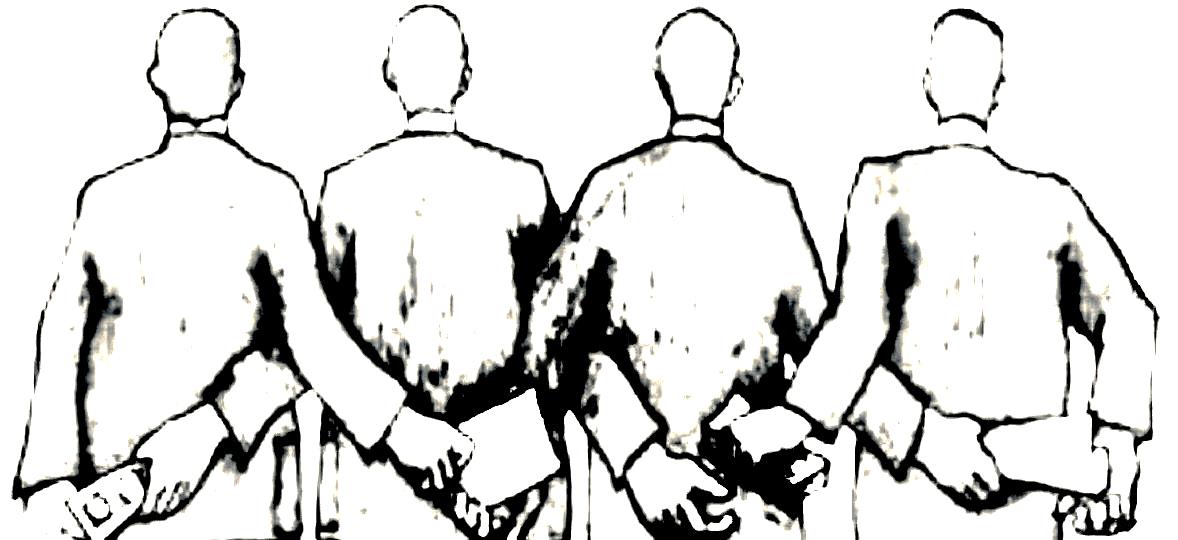 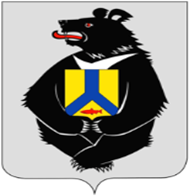 Федеральным законом № 273-ФЗ также определено понятие противодействия коррупции как деятельности федеральных органов государственной власти, органов государственной власти субъектов Российской Федерации, органов местного самоуправления, институтов гражданского общества, организаций и физических лиц в пределах их полномочий:
по предупреждению коррупции, в том числе по выявлению и последующему устранению причин коррупции;
по выявлению, предупреждению, пресечению, раскрытию и расследованию коррупционных правонарушений;
по минимизации и (или) ликвидации последствий коррупционных правонарушений.
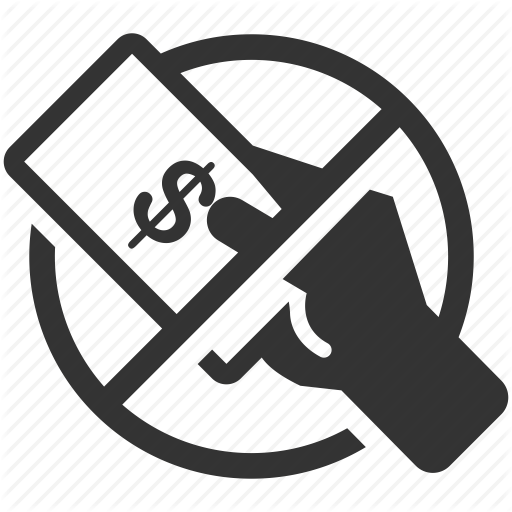 По данным прокуратуры Хабаровского края в 2022 г. количество регистрируемых преступлений коррупционной направленности, по сравнению с аналогичным периодом 2021 г., снизилось на 14,2% (с 204 до 175). 
       В целом по стране число правонарушений данной категории увеличилось на 0,6%.
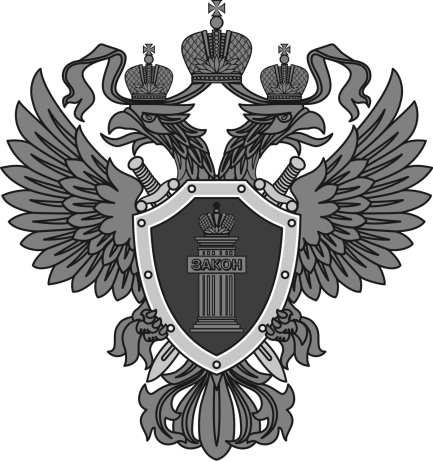 В структуре возбужденных уголовных дел преобладают преступления, связанные со взяточничеством, которые в общем объеме дел коррупционной направленности составляют 58%. Их количество увеличилось на 1,7% (с 117 до 119 фактов), в том числе: получение взятки - на 36,8%, дача взятки - на 28,1%, посредничество - в 4,5 раза, мелкое взяточничество - на 50%.
Наиболее подверженными коррупции сферами и отраслями остаются: государственные и муниципальные закупки; деятельность органов власти и управления; выполнение за счет бюджетных средств мероприятий, предусмотренных государственными и муниципальными программами; медицинская сфера услуг и образование.
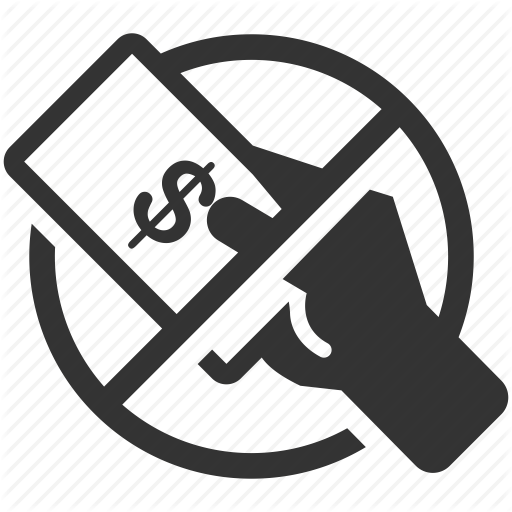 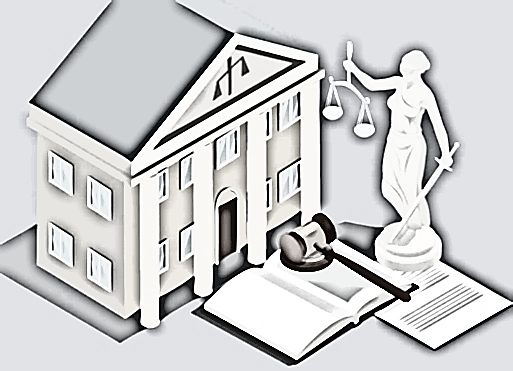 В 2022 г. судами Хабаровского края рассмотрено 128 уголовных дел о преступлениях коррупционной направленности (рост - на 18,5%) в отношении 141 лица (рост - на 43,7%). Осуждено 82 лица (рост - на 11,5%), что составило 64% от общего числа лиц, в отношении которых приняты судебные решения.
Наибольшее количество приговоров постановлено по уголовным делам, связанным с дачей и получением взятки, мошенничеством, присвоением и растратой.
	Чаще всего к ответственности за преступления коррупционной направленности привлекались должностные лица коммерческих организаций - 11 фактов (рост - на 10%), должностные лица правоохранительных органов - 9 (снижение - на 10%), руководители и бухгалтеры унитарных предприятий - 7 (снижение - 46,1%), государственные и муниципальные служащие - 4 (в 2021 г. - аналогичный показатель).
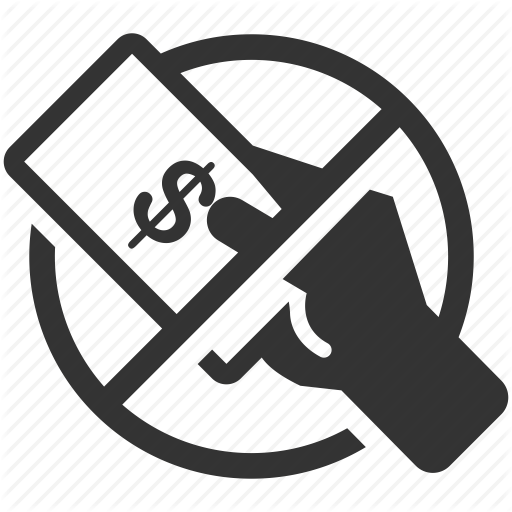 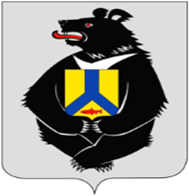 В отчетном периоде среди населения вызвали резонанс публикации о преступлениях коррупционного характера, совершенные высокопоставленными лицами региона:
бывший начальник КГКУ "Хабаровскуправтодор" признан виновным в даче взятки в особо крупном размере должностному лицу профильного министерства (за трудоустройство) через посредника по предварительному сговору (ч. 5 ст. 291 УК РФ). Судом назначено наказание в виде 9 лет лишения свободы с отбыванием в колонии строгого режима;
экс-глава муниципального предприятия и главный бухгалтер                       МУП "Водоканал" г. Хабаровска признаны виновными в растратах при исполнении муниципального контракта на строительство объекта "Водозаборные сооружения Тунгусского месторождения в г. Хабаровске". Причинённый ущерб составил 46 млн руб. Судом назначено наказание в виде 3 лет лишения свободы с отбыванием в колонии общего                        режима и 2,5 годам условно соответственно.
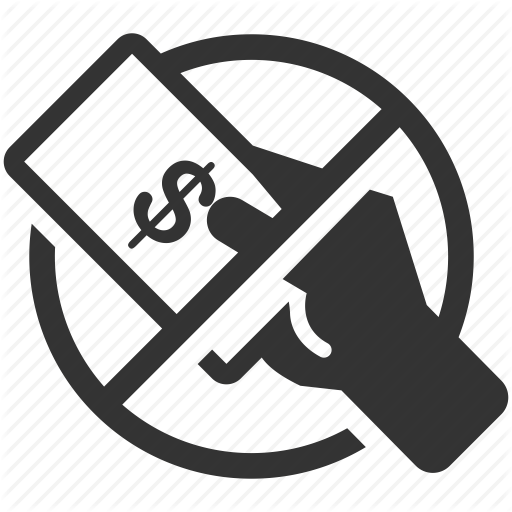 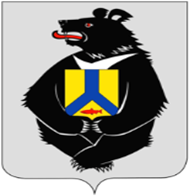 Меры по предупреждению коррупции в отношении лиц, обладающих 
публично-властными полномочиями, реализуются посредством антикоррупционных институтов, обеспечивающих:
- получение и проверку сведений о доходах, расходах, об имуществе и обязательствах имущественного характера (далее - сведения о доходах);
- предотвращение и урегулирование конфликта интересов;
- контроль за соблюдением ограничений и запретов, исполнением обязанностей, установленных законодательством Российской Федерации в области противодействия коррупции.
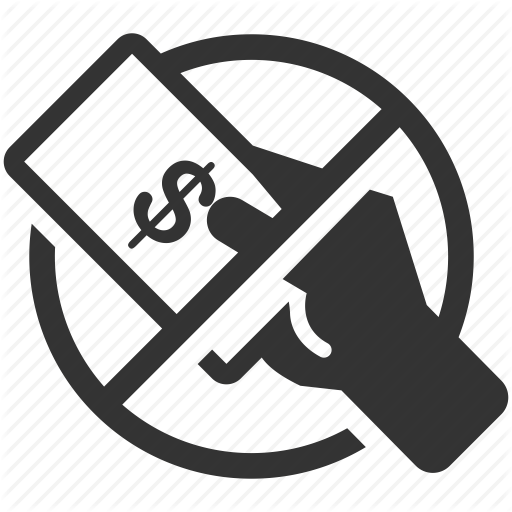 ПЕРЕЧЕНЬ МЕРОПИЯТИЙ 
по профилактике коррупционных и иных правонарушений в исполнительных  органах края:
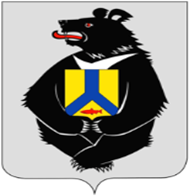 В соответствии с требованиями Федерального закона № 273-ФЗ в исполнительном органе края должно быть определено должностное лицо или структурное подразделение органа власти, ответственное за организацию работы по противодействию коррупции:
принимается нормативный акт об определении структурного подразделения,  (назначении) должностного лица в исполнительном органе края, обязанность прописывается в должностном регламенте (предусматривается взаимозаменяемость сотрудников), а также в подведомственных учреждениях (при наличии).
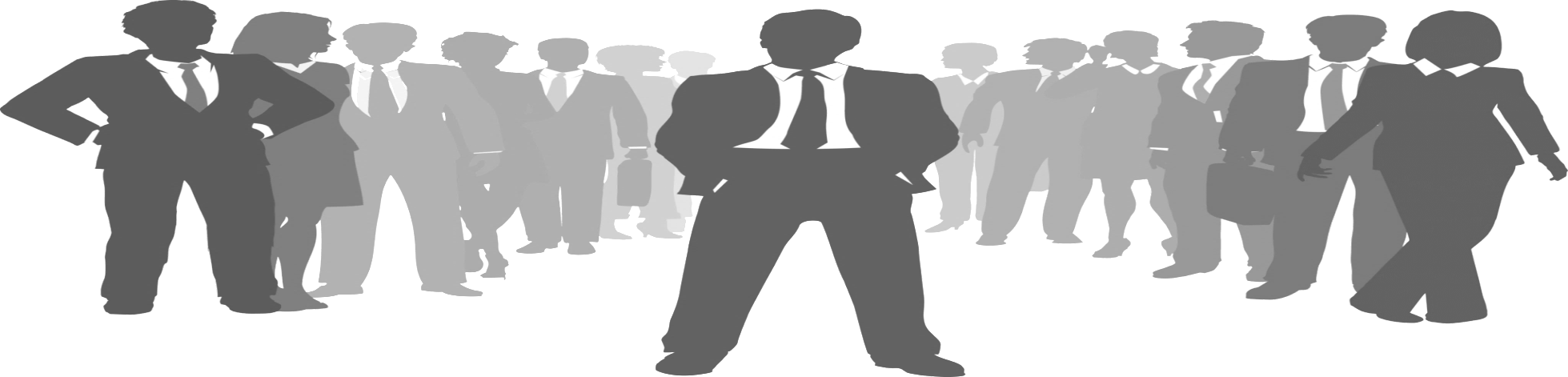 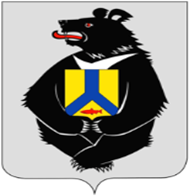 принимается нормативный акт о создании комиссии по соблюдению требований к служебному поведению государственных гражданских служащих исполнительного органа  края и урегулированию конфликта интересов, а также акт об утверждении состава данной комиссии (с учетом требований Указа Президента Российской Федерации от 1 июля 2010 г. N 821  "О комиссиях по соблюдению требований к служебному поведению федеральных государственных служащих и урегулированию конфликта интересов" ).
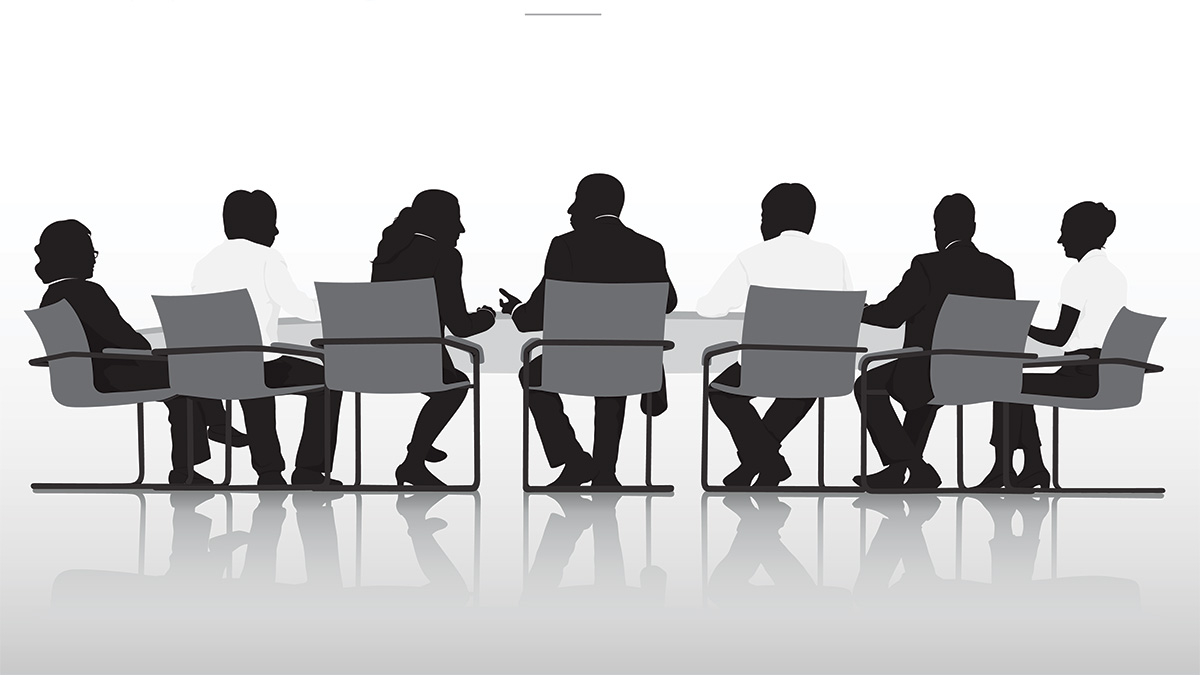 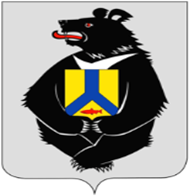 2.	Принятие  нормативного  правового акта  во исполнение постановления Губернатора Хабаровского края от 14 июля 2021 г. № 68    "Об утверждении Перечня должностей государственной гражданской службы Хабаровского края, при замещении которых государственным гражданским служащим Хабаровского края запрещается открывать и иметь счета (вклады), хранить наличные денежные средства и ценности в иностранных банках, расположенных за пределами территории Российской Федерации, владеть и (или) пользоваться иностранными финансовыми инструментами».
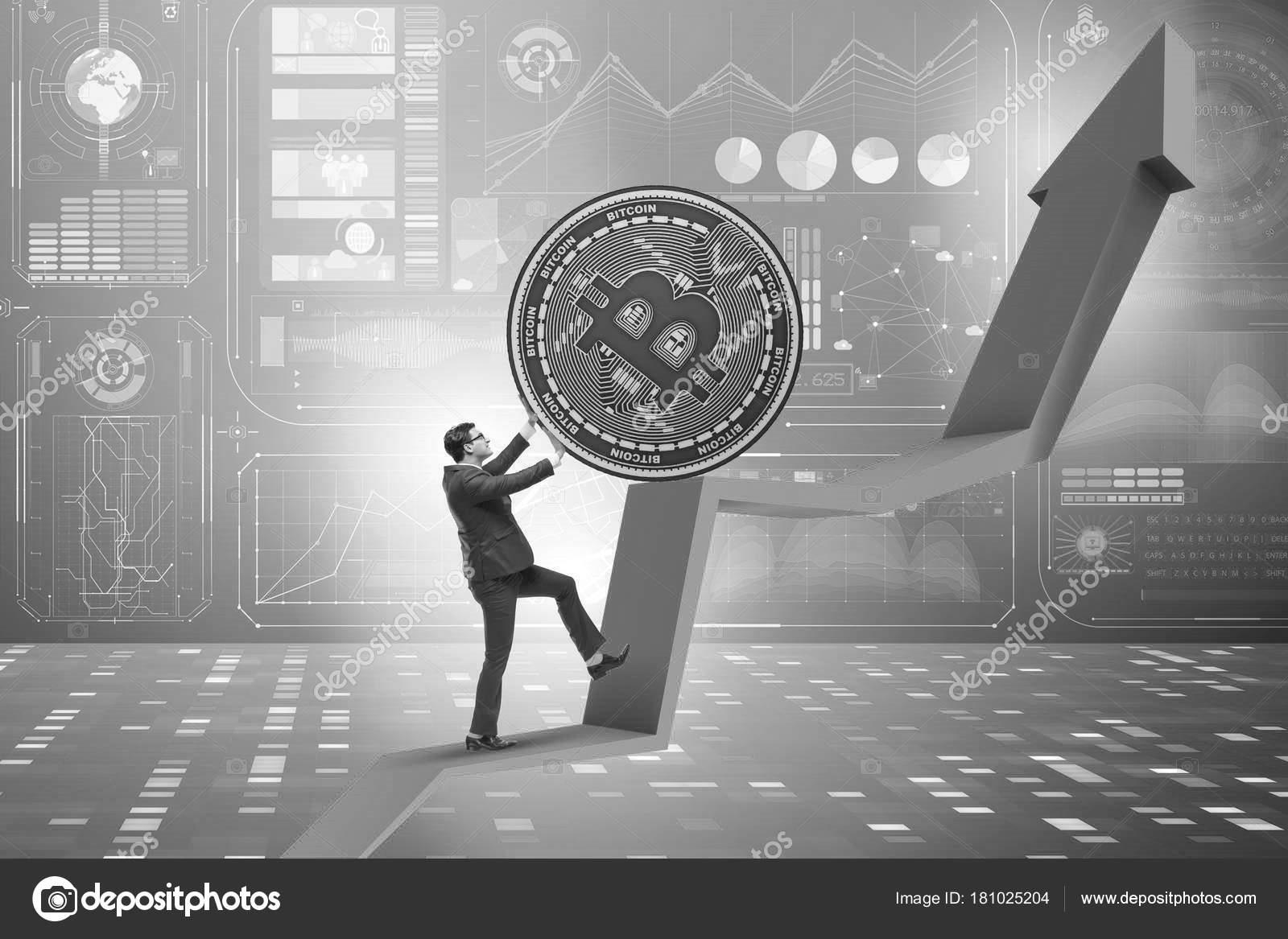 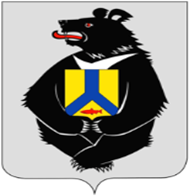 3. Разработка и утверждение перечня должностей государственной гражданской службы Хабаровского края в исполнительном органе Хабаровского края, при замещении которых государственные гражданские служащие обязаны представлять сведения о своих доходах, расходах, об имуществе и обязательствах имущественного характера, а также сведения о доходах, расходах, об имуществе и обязательствах имущественного характера своих супруги (супруга) и несовершеннолетних детей (далее – сведения о доходах, справка о доходах)  в соответствии с требованиями  постановления Губернатора Хабаровского края от 24 августа 2009 г. N 121
"Об утверждении Перечня должностей государственной гражданской службы Хабаровского края в администрации Губернатора и Правительства Хабаровского края, исполнительных органах Хабаровского края, аппаратах мировых судей Хабаровского края, при замещении которых государственные гражданские служащие Хабаровского края обязаны представлять сведения о своих доходах, расходах, об имуществе и обязательствах имущественного характера, а также сведения о доходах, расходах, об имуществе и обязательствах имущественного характера своих супруги (супруга) и несовершеннолетних детей".
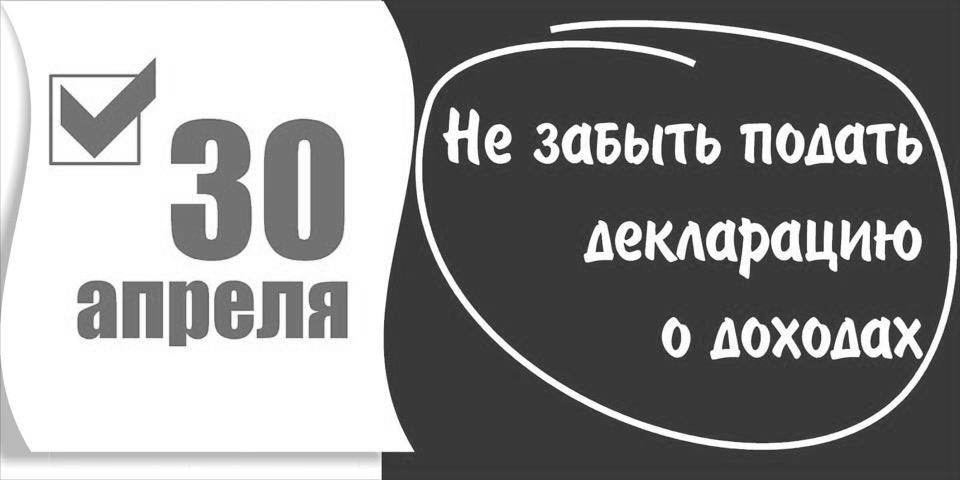 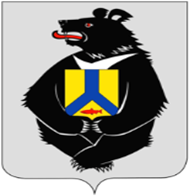 4. Декларационная кампания:
Организация работы по приему у государственных гражданских служащих исполнительного органа края сведений о доходах, расходах, об имуществе и обязательствах имущественного характера; 
Размещение данных сведений в Единой информационной системе управления кадровым составом (ЕИСУКС); 
Проведение анализа данных сведений, в том числе с использованием механизмов проверки ЕИСУКС;
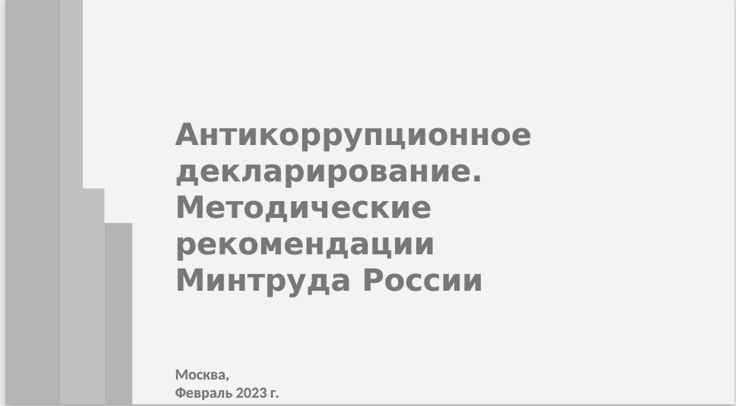 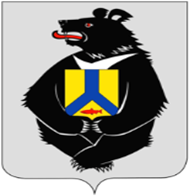 Основания и порядок проведения антикоррупционных проверок:
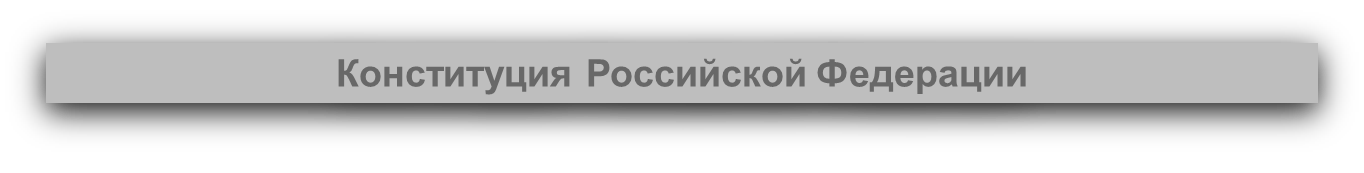 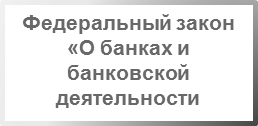 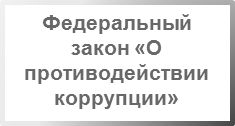 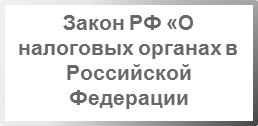 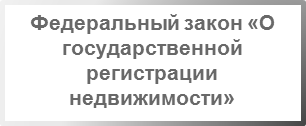 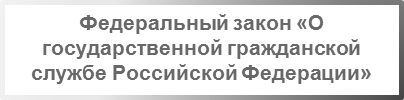 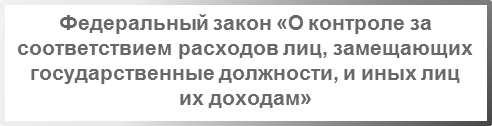 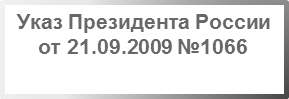 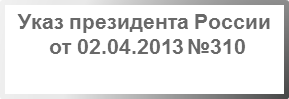 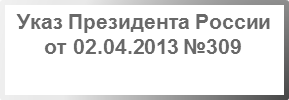 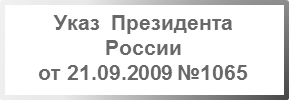 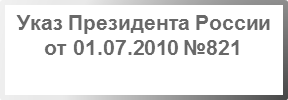 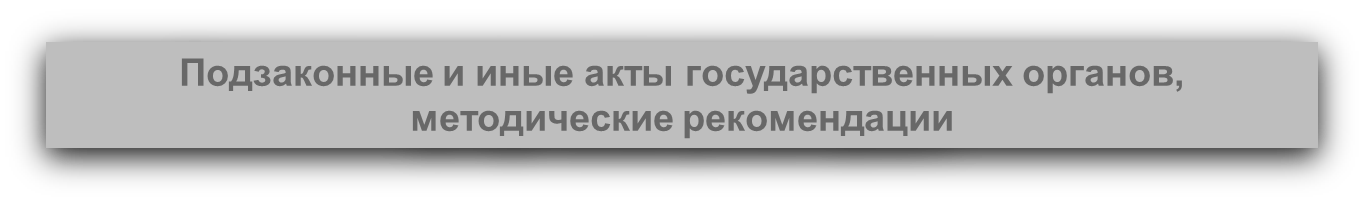 Постановление Губернатора Хабаровского края                                  от 19.01.2010 N 4 «Об утверждении положения о проверке достоверности и полноты сведений, представляемых гражданами, претендующими на замещение должностей государственной гражданской службы хабаровского края, и государственными гражданскими служащими хабаровского края, и соблюдения государственными гражданскими служащими хабаровского края требований к служебному поведению»
Постановление Губернатора Хабаровского края от 05.02.2010 N 19 «Об утверждении Положения о проверке достоверности и полноты сведений, представляемых гражданами, претендующими на замещение государственных должностей Хабаровского края, и лицами, замещающими государственные должности Хабаровского края, и соблюдения ограничений лицами, замещающими государственные должности Хабаровского края»
5. Ежегодно осуществляется разработка плана по противодействию коррупции в исполнительном органе края (далее – План), который разрабатывается и утверждается в целях обеспечения исполнения Национального плана по противодействию коррупции, утверждаемого Указом Президента Российской Федерации (далее – Национальный план).
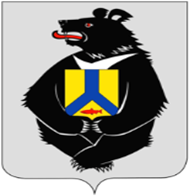 При составлении плана противодействия коррупции следует:
- руководствоваться Национальным планом и учитывать, что мероприятия, включаемые в план, должны быть направлены на эффективное исполнение мероприятий, предусмотренных Национальным планом; 
- учитывать направления работы органа власти, на которых орган сталкивается (может столкнуться) с наибольшими коррупционными рисками;
- обращать внимание на существующие проблемы внутри отрасли (например, выявленные ранее коррупционные правонарушения, обращения граждан, иных органов, содержащие сигналы о наличии коррупционно-опасных ситуаций и пр.);
- разработка, проведение общественного обсуждения на заседании общественного совета (при наличии общественного совета) и утверждение планов противодействия коррупции на очередной год.
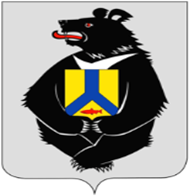 - в рамках реализации мероприятий государственной программы Хабаровского края "Обеспечение общественной безопасности и противодействие преступности в Хабаровском крае", утверждённой постановлением Правительства Хабаровского края от 31 декабря 2013 г. № 482-пр, на исполнительные органы края возложена обязанность разработки и проведения общественного обсуждения на заседаниях общественного совета и утверждения ведомственных планов противодействия коррупции на очередной год (п. 6.1. Перечня основных мероприятий государственной программы), а также обязанность рассмотрения вопросов о состоянии работы по противодействию коррупции в министерствах, иных исполнительной органах края и подведомственных им учреждениях на заседаниях коллегий и иных совещательных органов, образованных при министерствах, (п. 6.8. Перечня основных мероприятий государственной программы).
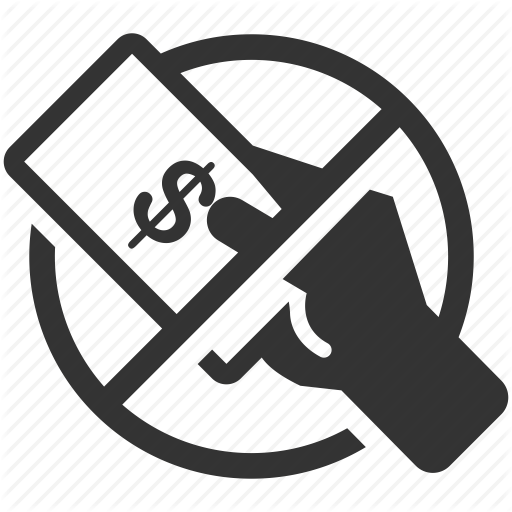 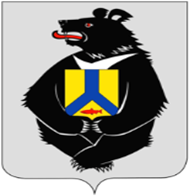 6.	Принятие нормативного правового акта во исполнение пункта 2 постановления Губернатора Хабаровского края                                         от 14 августа 2017 г. № 93 "Об утверждении порядка получения отдельными лицами, замещающими должности государственной гражданской службы Хабаровского края, разрешения представителя нанимателя на участие на безвозмездной основе в управлении некоммерческой организацией".
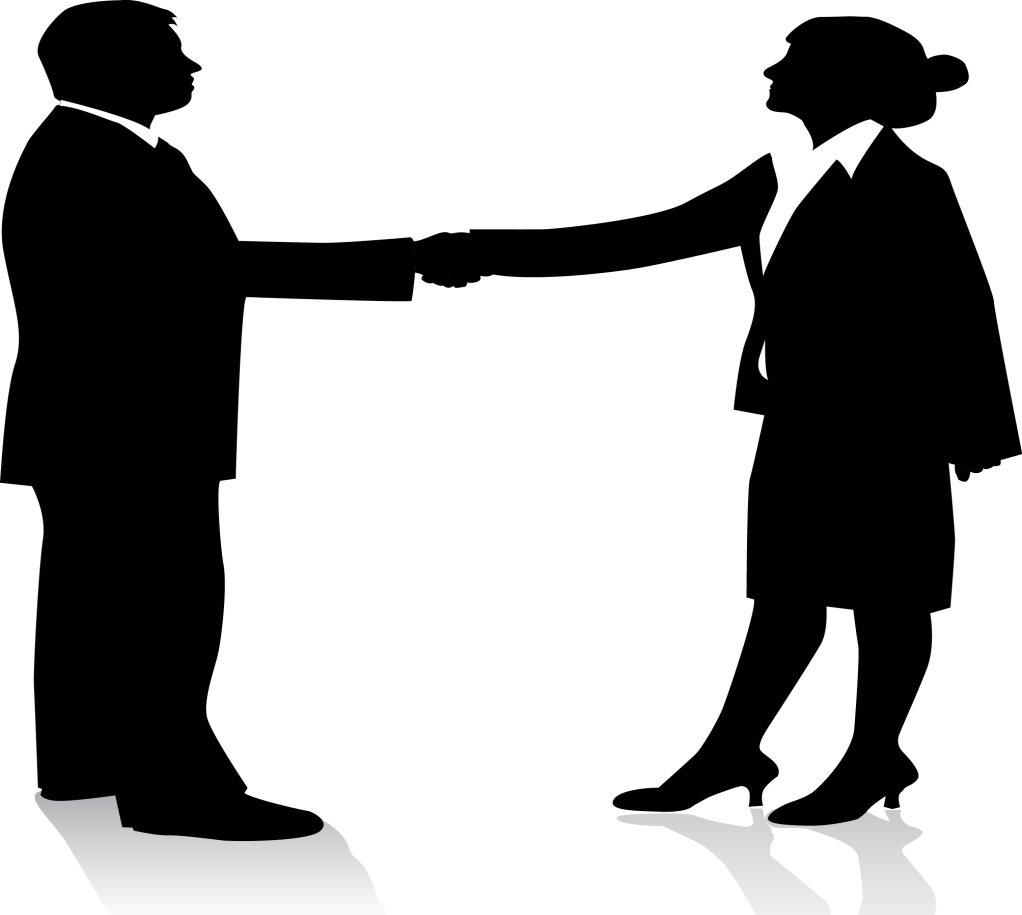 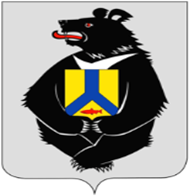 7. 	 Реализация требований распоряжения Губернатора Хабаровского края от 22 октября 2020 г. № 571-р "О порядке уведомления представителя нанимателя государственными гражданскими служащими органов исполнительной власти Хабаровского края, администрации Губернатора и Правительства Хабаровского края о намерении выполнять иную оплачиваемую работу".
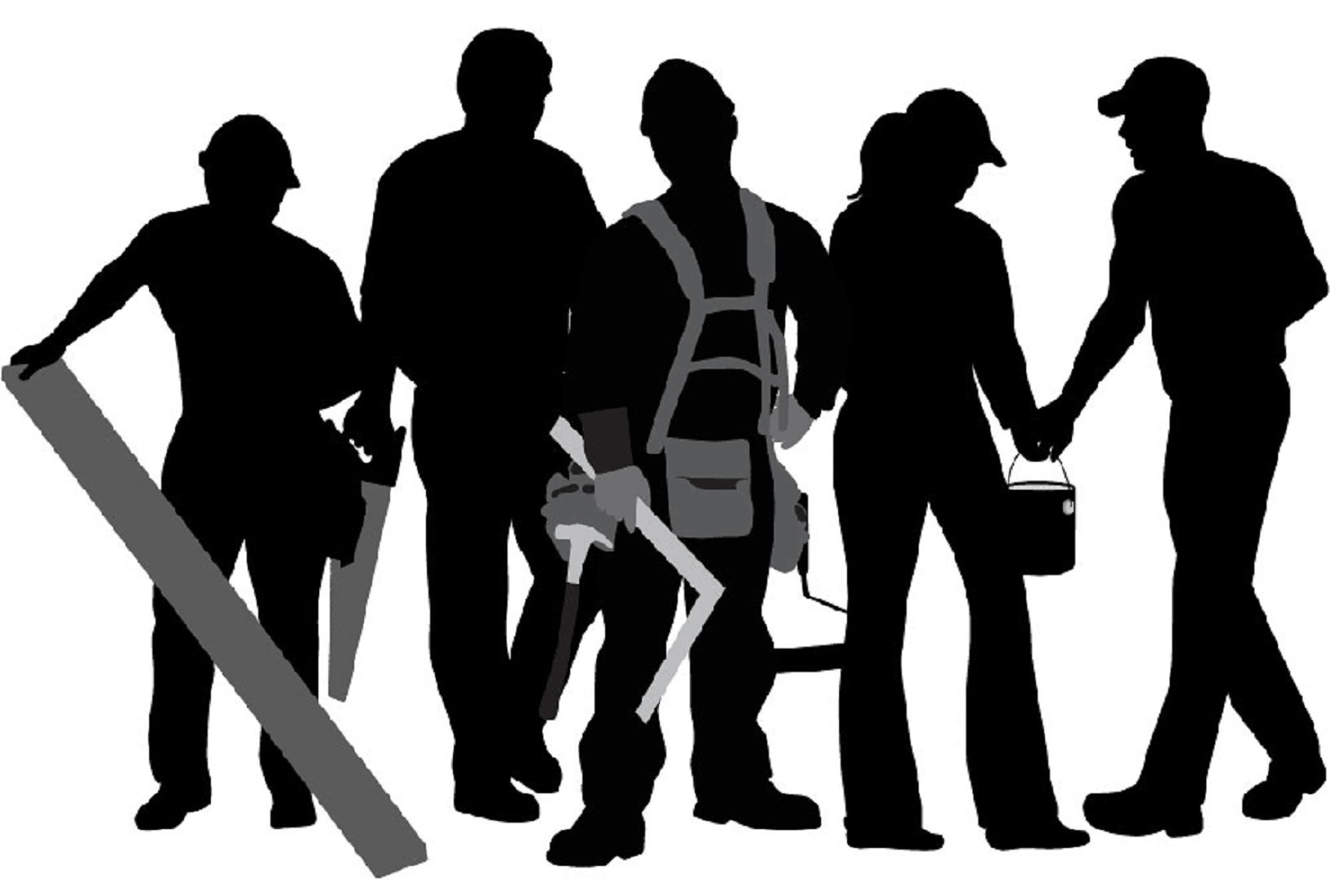 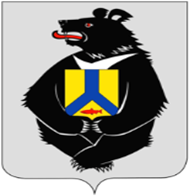 7.	Работа по антикоррупционному просвещению должностных лиц исполнительного органа края (обучение, ознакомление с нормативными, инструктивно-методическими и иными материалами).
Организация участия государственных гражданских служащих края, лиц, замещающих должности, не являющиеся должностями государственной гражданской службы края, в исполнительных органах края, администрации Губернатора и Правительства края, Думе, государственных органах края, работников краевых государственных учреждений и предприятий, в должностные (служебные) обязанности которых входит участие в противодействии коррупции, а также  участие в проведении закупок товаров, работ, услуг для обеспечения государственных нужд в мероприятиях по профессиональному развитию в области противодействия коррупции, в том числе их обучение по дополнительным профессиональным программам в области противодействия коррупции
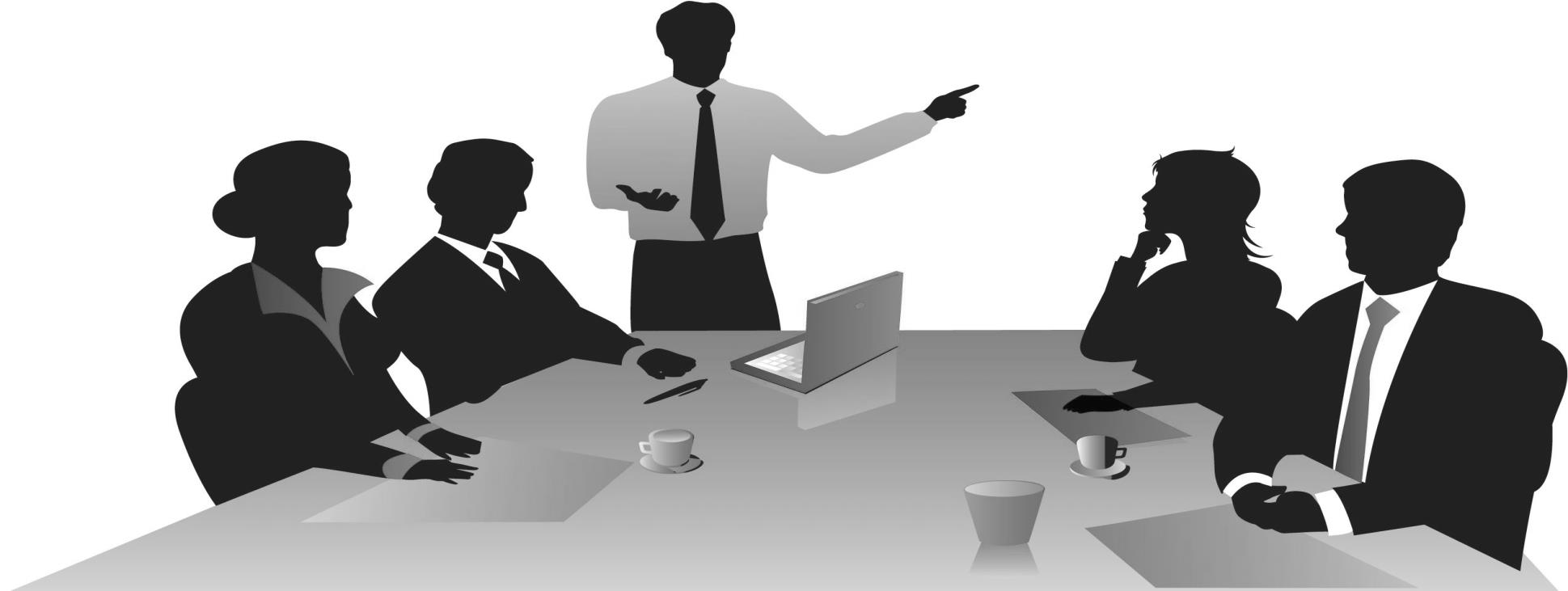 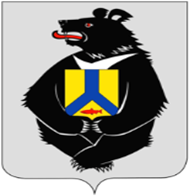 8. Организация работы по реализации следующих нормативных правовых актов:
Постановления Губернатора Хабаровского края от 19 августа 2010 г. N 104                       «О комиссиях по соблюдению требований к служебному поведению государственных гражданских служащих Хабаровского края и урегулированию конфликта интересов» в части:
учета и порядка рассмотрения заявлений о невозможности по объективным причинам представить сведения о доходах, расходах, об имуществе и обязательствах имущественного характера своих супруг (супругов), а также сведения о доходах, расходах, об имуществе и обязательствах имущественного характера своих несовершеннолетних детей; 
рассмотрения  обращения гражданина, замещавшего в государственном органе края должность государственной службы, включенную в перечень должностей, утвержденный нормативным правовым актом края, о даче согласия на замещение должности в коммерческой или некоммерческой организации либо на выполнение работы на условиях гражданско-правового договора в коммерческой или некоммерческой организации, если отдельные функции по государственному управлению этой организацией входили в его должностные (служебные) обязанности, до истечения двух лет со дня увольнения с государственной службы;
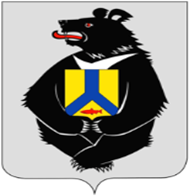 Постановления Губернатора Хабаровского края от 18 марта 2016 г.  N 30                           «О порядке сообщения лицами, замещающими отдельные государственные должности Хабаровского края, и лицами, замещающими должности государственной гражданской службы Хабаровского края в администрации Губернатора и Правительства Хабаровского края, исполнительных органах Хабаровского края, о возникновении личной заинтересованности при исполнении должностных обязанностей, которая приводит или может привести к конфликту интересов, и о внесении изменений в отдельные постановления Губернатора Хабаровского края»;
Распоряжение Губернатора Хабаровского края от 7 мая 2009 г. N 306-р «О порядке уведомления представителя нанимателя о фактах обращения в целях склонения государственного гражданского служащего к совершению коррупционных правонарушений»;
8. Исполнение Приказа Минтруда России от 7 октября 2013 г. № 530-н                                "О требованиях к размещению и наполнению подразделов, посвященных вопросам противодействия коррупции, официальных сайтов федеральных государственных органов, Центрального банка Российской Федерации, Пенсионного фонда Российской Федерации, Фонда социального страхования Российской Федерации, Федерального фонда обязательного медицинского страхования, государственных корпораций (компаний), иных организаций, созданных на основании федеральных законов, и требованиях к должностям, замещение которых влечет за собой размещение сведений о доходах, расходах, об имуществе и обязательствах имущественного характера"
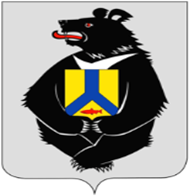 В разделе "Противодействие коррупции" сайтов органов власти края должны содержаться последовательные ссылки на следующие подразделы:
«Нормативные правовые и иные акты в сфере противодействия коррупции»;
«Антикоррупционная экспертиза»;
«Методические материалы»;
«Формы документов, связанных с противодействием коррупции, для заполнения»;
«Сведения о доходах, расходах, об имуществе и обязательствах имущественного характера»;
«Комиссия по соблюдению требований к служебному поведению и урегулированию конфликта интересов (аттестационная комиссия)»;
«Обратная связь для сообщений о фактах коррупции».
9. Организация исполнения письма Минтруда России от 11 мая 2017 г.                 № 18-4/10/П-2943 «О направлении Методических рекомендаций по вопросам соблюдения ограничений, налагаемых на гражданина, замещавшего должность государственной или муниципальной службы, при заключении им трудового или гражданско-правового договора с организацией» в части:
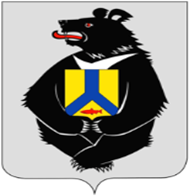 соблюдения условий, влекущих необходимость получения гражданином - бывшим государственным служащим согласия комиссии по соблюдению требований к служебному поведению государственных служащих и урегулированию конфликта интересов;
реализации порядка направления гражданином – бывшим государственным служащим обращения о даче согласия на трудоустройство;
своевременного уведомления при отсутствии в государственном органе в течение разумного срока (как правило, не позднее 6 месяцев) сведений о дальнейшем трудоустройстве бывшего государственного служащего рекомендуется соответствующую информацию направлять в органы прокуратуры по месту нахождения органа.
10. Реализация постановления Правительства Хабаровского края                         от 3 декабря 2020 г. № 521-пр «О мерах по противодействию коррупции в государственных учреждениях Хабаровского края, государственных унитарных предприятиях Хабаровского края».
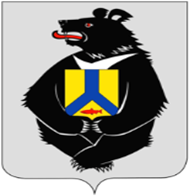 Определение в органах власти края должностных лиц ответственных за организацию работы по противодействию коррупции в государственных учреждениях Хабаровского края, государственных унитарных предприятиях Хабаровского края, осуществляющих от имени Хабаровского края функции и полномочия учредителя, полномочия собственника имущества организаций.
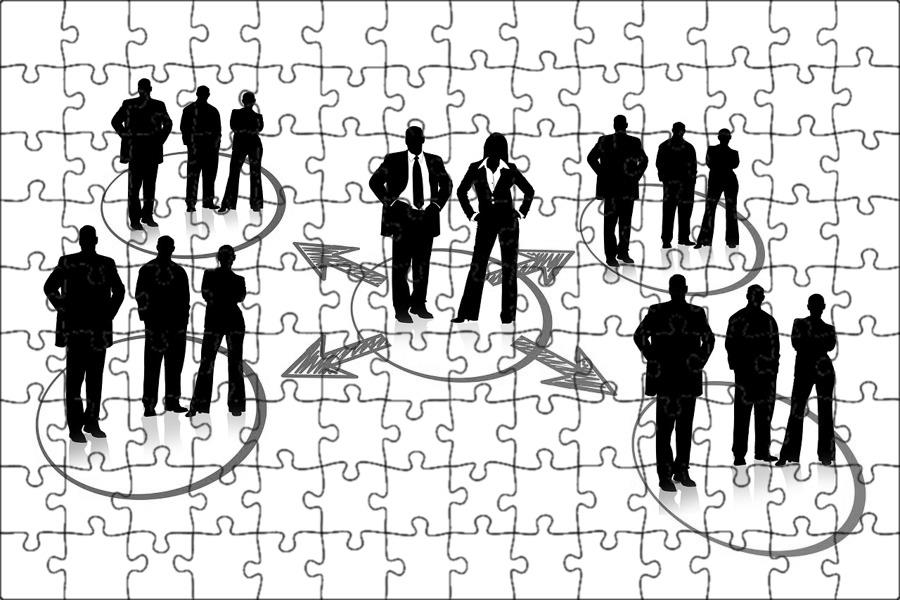 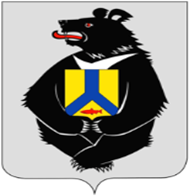 11. Антикоррупционная экспертиза нормативных правовых актов (проектов нормативных правовых актов).
В 2022 году выявлено 302 проекта нормативных правовых актов, содержащих 392 коррупциогенных фактора, на которые в органы власти края и органы местного самоуправления направлено 302 заключения.
	Выявлено 604 (514) нормативных правовых акта, содержащих 756 (722) коррупциогенных факторов, принесено 604 протеста (509).
	Рост выявленных незаконных актов произошел в связи с поспешным принятием одним и тем же органом власти блока нормативных правовых актов в сфере предоставления финансовой помощи пострадавшим в результате чрезвычайной ситуации, без заключения прокуратуры края в проектной стадии.
	Преобладающее количество коррупциогенных факторов выявлено в сфере предоставления государственных услуг. Более распространёнными из них являлись коррупциогенные факторы, выраженные в злоупотреблении правом заявителя государственными органами (их должностными лицами)- отсутствие четкой регламентации прав граждан.
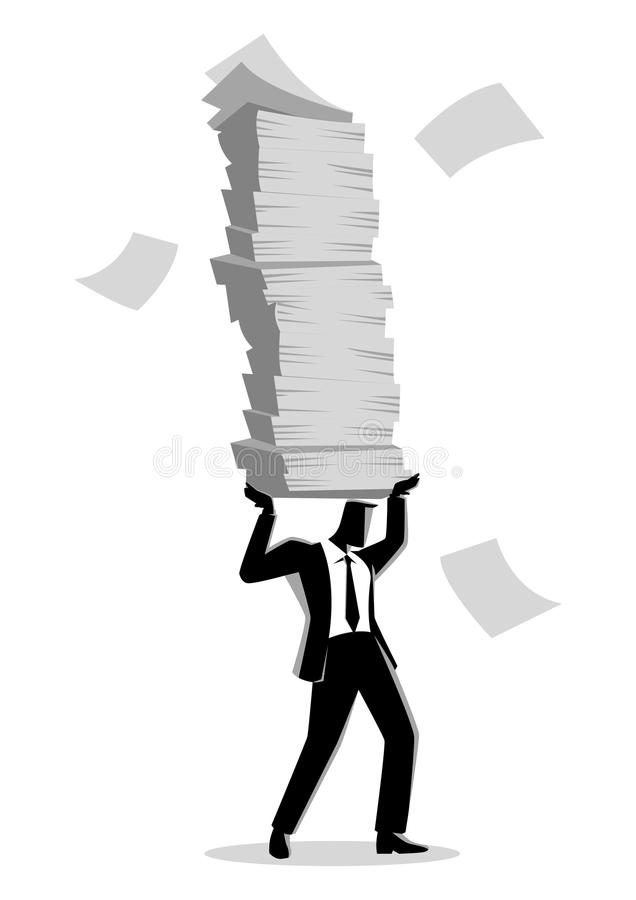 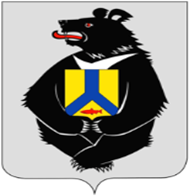 Спасибо за внимание !